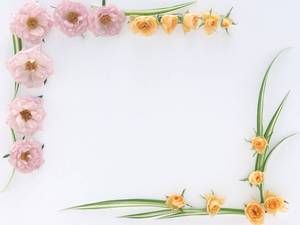 Chào mừng các cô về tham dự


Chủ đề : Bản thân
Chủ đề nhánh: Lớn lên bé sẽ làm gì

Hoạt động:LQVH
 Đề tài: thơ “Ước mơ của Tý”


GV :H GIN KRIÊNG
Lớp : chồi ghép 2
Trường mầm non Hoa Sen
Cô đọc thơ diễn cảm lần 1 cho trẻ nghe

Lần 2 cô đọc thơ kết hợp tranh minh họa
Đàm thoại trích dẫn
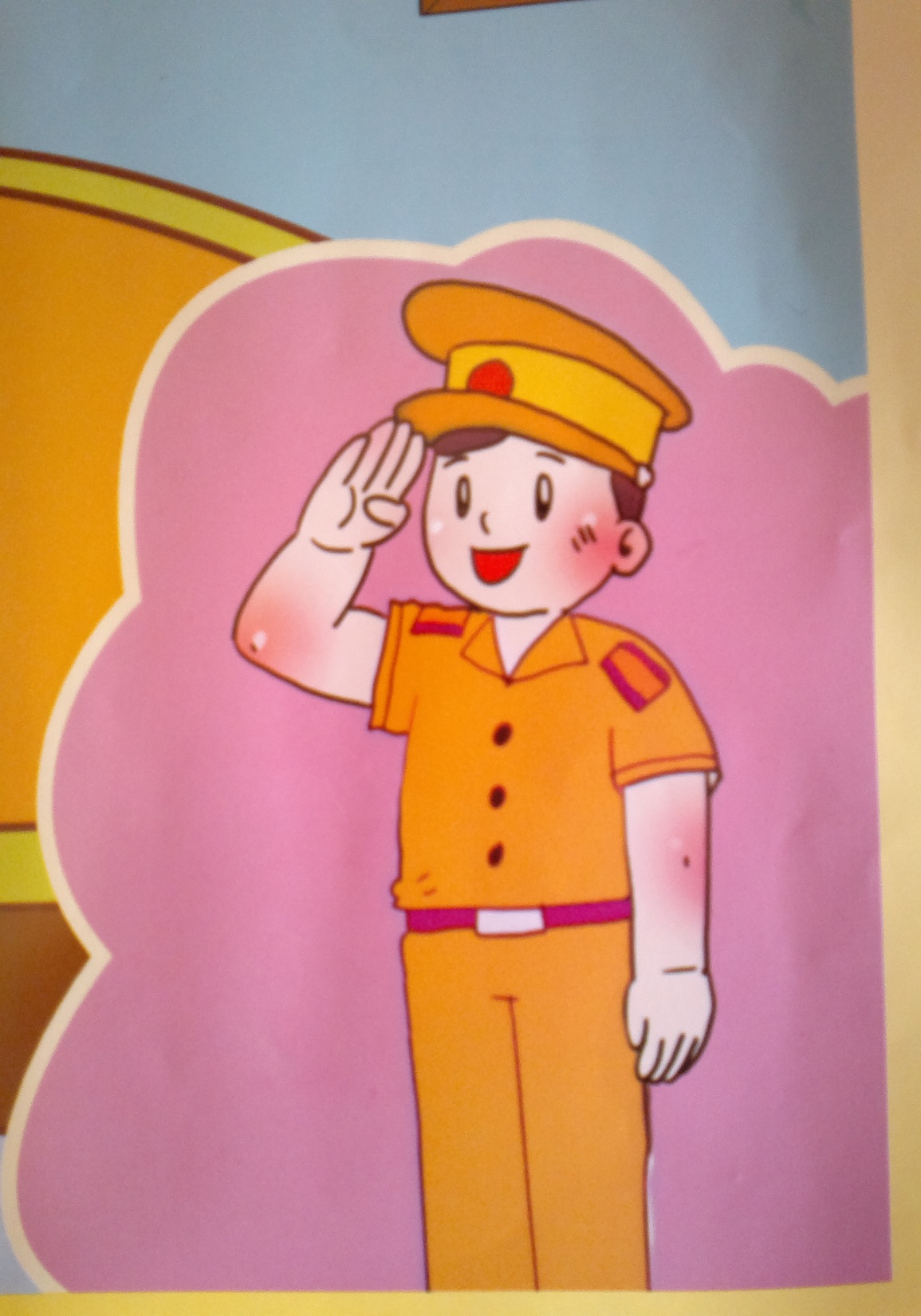 + Bài thơ có nội dung gì? Ước mơ của Tý lớn lên làm gì?
+ Tý đã nói gì với mẹ ? Mẹ hỏi  Tý gì? Tý trả lời thế nào?
Mẹ đã khen tý như thế nào? Được mẹ khen Tý như thế nào?
Trẻ thi đua nhau đọc thơ
Hoạt động 4:trò chơi tô màu 
Tranh ảnh về nội dùng bài thơ